"ГЕРМЕС ЦЕНТР"  
                                             ХУВЬЦААТ КОМПАНИ








ҮЙЛ АЖИЛЛАГААНЫ ТАЙЛАН 
2019 ОН
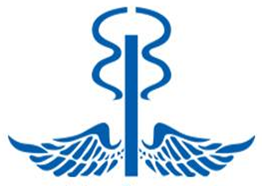 КОМПАНИЙН ЗАСАГЛАЛ
КОМПАНИЙН ТУХАЙ ТОВЧ ТАНИЛЦУУЛГА
“ГЕРМЕС ЦЕНТР” ХК-ИЙН 2019 ОНЫ ҮЙЛ АЖИЛЛАГААНЫ БОЛОН САНХҮҮГИЙН ТАЙЛАН

Тус компани нь өнгөрсөн 2019 онд нийт 16 ажилтан ажилласадтайгаар Гермес барилгын материалын худалдааны төвийн үйл ажиллагааг явуулж ажиллалаа. 

1. Компанийн санхүүгийн үндсэн үзүүлэлтийн тухай : Компанийн нийт хөрөнгө 8401.6 сая төгрөг бөгөөд үүнээс :
Эргэлтийн хөрөнгө 1 874.2 сая төгрөг
Үндсэн хөрөнгө 4 238.9 сая төгрөг
Биет бус хөрөнгө 2 288.5 сая төгрөг
Эзэмшигчийн өмч хөрөнгө 7 854.3 сая төгрөг
Татварын дараах цэвэр ашиг 820.0  сая төгрөг байна.
 
2. Татвар төлөлтийн тухай: Компани 2019 онд улсад нийтдээ 435.3 сая төгрөгийн татварыг төлөөд байна. Үүнд: 
ААН-ийн ОАТатварт 89.8 сая төгрөг 
НДШимтгэлд 62.2 сая төгрөг
Ажиллагсдын цалингаас суутгасан хувь хүний ОАТатварт 21.0 сая төгрөг
НӨАТатварт 127.7 сая төгрөг
Үл хөдлөх эд хөрөнгийн албан татварт 48.2 сая төгрөг
Ногдол ашгийн татварт 74.6 сая төгрөг
Газрын төлбөр 11.8 сая төгрөг
3. Орлогын үр дүнгийн тухай :

Компани 2019 онд нийтдээ 1 652.5 сая төгрөгийн орлоготой ажилласан. Жилийн эцсийн дүнгээр орлогын нийт дүн төсөвлөсөн 1 606.5 сая төгрөгийн орлогын дүнтэй харьцуулахад 103.0%-ийн биелэлттэй байна. Төлөвлөснөөс 46.0 сая төгрөгөөр давуулсан.
 
4. Зардлын тухай :

Компани 2019 онд 740.8 сая төгрөгийн зардалтай ажилласан. Зардлын төлөвлөгөө 772.4 сая төгрөг байсантай харьцуулахад төлөвлөгөөний биелэлт 95%-тай гарсан. Компанийн хэмжээгээр зардлыг төсөвлөснөөс 31.6 сая төгрөгөөр хэмнэж ажилласан.

 5. Ашгийн тухай

Компани 2019 оны эцэст 820.0 сая төгрөгийн татварын дараах цэвэр ашигтай ажилласан. Ашгийн төлөвлөгөө 750.7 сая төгрөг байсантай харьцуулахад төлөвлөгөөг 109%-иар буюу 69.3 сая төгрөгөөр давуулан биелүүлж ажилласан. Компани нь нэгж хувьцаанд оногдох ногдол ашгийн төлөвлөгөөг дараах байдлаар биелүүлсэн. Үүнд :
2019 оны нэгж хувьцаанд оногдох ногдол ашгийн төлөвлөгөө 9 төгрөг 56 мөнгө байсан бол санхүүгийн тайлангаар нэгж хувьцаанд оногдох ногдол ашгийн хэмжээ 10 төгрөг 44 мөнгө болж, төлөвлөгөөг 9%-иар давуулсан.

Өнгөрсөн ТУЗ-ийн хурлаас компанийн 2019 оны үйл ажиллагааны болон санхүүгийн тайланг сайшаан тэмдэглэсэн.
ТҮРЭЭСИЙН ТАЛБАЙН ҮНЭ ТАРИФ /₮/





























                                  Жич: 2020 оны эхний 1, 2-р саруудад түрээсийн төлбөрт 10%-ийн хөнгөлөлт үзүүлнэ.
Лангуу
1-р давхар /павильон/
2-р давхар, С давхар, оффис
2008 – 2019 ОНУУДАД ТАРААСАН НОГДОЛ АШИГ /сая.төг/

"Гермес центр" ХК нь Монголын хөрөнгийн бирж дээрх хамгийн идэвхитэй ногдол ашиг тараадаг компаниудын нэгэн бөгөөд хувьцаа эзэмшигчдэдээ 2008 оноос эхлэн ногдол ашиг тарааж ирсэн.
ХУВЬЦААНЫ ХАНШ 2008 – 2019 ОН /₮/

Хувьцааны зах зээлийн үнэлгээ
"Гермес Центр" ХК нь Монголын хөрөнгийн бирж дээр 2 дугаар ангиллын компанид багтдаг бөгөөд 2019 оны 12 дугаар сарын байдлаар зах зээлийн үнэлгээ 10.2 тэрбум төгрөг болсон . 
Хувьцааны ханшийн өөрчлөлт 
2019 оны байдлаар нэгж хувьцаа хөрөнгийн зах зээл дээр 130 төгрөгөөр арилжаалагдаж байсан бөгөөд хувьцаа эзэмшигчдийн хөрөнгө 1.3 дахин өссөн.
ХУВЬЦАА ЭЗЭМШИГЧИД






                                                                            Нийт хувьцааны тоо 

                                                                                              78 543 001

                                                                                             Нийт хувьцаа эзэмшигчдийн тоо

                                                                              961
“ГЕРМЕС ЦЕНТР” ХК-ИЙН 2018 , 2019 ОНЫ НОГДОЛ АШИГ ХУВААРИЛЖ ТАРААСАН ТУХАЙ МЭДЭЭЛЭЛ




















“ГЕРМЕС ЦЕНТР” ХК-ИЙН 2020 ОНЫ НОГДОЛ АШГИЙН ТУХАЙ

Компанийн Төлөөлөн Удирдах Зөвлөл нь 2020 онд хувьцаа эзэмшигчдийнхээ эрх ашгийг дээдэлж,  2020 оны санхүүгийн тайланд 2 удаа аудитын дүгнэлт гаргуулж, ногдол ашгийг өмнөх жилүүдийн адилаар оны хагас болон бүтэн жилээр хоёр удаа хуваарилах саналтай байгааг хувьцаа эзэмшигчдэдээ мэдэгдэхэд таатай байна.
“ГЕРМЕС ЦЕНТР” ХК-ИЙН ХУВЬЦАА ЭЗЭМШИГЧДИЙН 2019 ОНЫ 
ЭЭЛЖИТ ХУРЛЫН ТУХАЙ МЭДЭЭЛЭЛ
 
Компанийн хувьцаа эзэмшигчдийн 2019 оны ээлжит хурлыг 2020 оны 3-р сарын 20-ны өдөр 15:00 цагт цахим хэлбэрээр амжилттай зохион байгууллаа. Хуралд нийт 67 343 777 ширхэг саналын эрхтэй 9 хувьцаа эзэмшигч оролцлоо. Хурлын ирц 85.74%-тай байв. Хурлаар дараах асуудлуудыг хэлэлцэн баталлаа. 
Үүнд:  
Компанийн 2019 оны үйл ажиллагааны болон санхүүгийн тайланд ТУЗ-өөс гаргасан дүгнэлтийг хуралд оролцсон хувьцаа эзэмшигчид 100% сайшаан тэмдэглэв.
Компанийн 2019 оны санхүүгийн тайланд хийсэн аудитын байгууллагын дүгнэлтийг хуралд оролцсон хувьцаа эзэмшигчид 100% сайшаан тэмдэглэв.
Компанийн 2018 оны ногдол ашгийг хуваарилж тараасан мэдээлэл, 2019 ногдол ашгийг хуваарилсан болон 2020 оны ногдол ашгийг хуваарилах тухай мэдээллийг хуралд оролцсон хувьцаа эзэмшигчид 100% сайшаан тэмдэглэв.
Компанийн 2019 оны ТУЗ-ийн болон Гүйцэтгэх захирлын цалин урамшууллын зардлын гүйцэтгэлийг хувьцаа эзэмшигчдэд тайлагнаж, 2020 оны ТУЗ-ийн цалингийн зардлыг хуралд оролцсон хувьцаа эзэмшигчдийн 100%-ийн саналаар батлав. Мөн Гүйцэтгэх захирлын 2020 оны цалин, урамшууллын зардлыг танилцуулав.
Компанийн нэгдмэл сонирхолтой этгээд болон тэдгээрийн эзэмшилд байгаа хувьцааны мэдээллийг хуралд оролцсон хувьцаа эзэмшигчдэд танилцуулав.
Компанийн 2020 оны үйл ажиллагааны зорилтыг хуралд оролцсон хувьцаа эзэмшигчид 100% сайшаан дэмжив.
“ГЕРМЕС ЦЕНТР” ХК-ИЙН 2020 ОНЫ ҮЙЛ АЖИЛЛАГААНЫ ЗОРИЛТ
 
“Ая тухыг эрхэмлэгч” барилгын материалын худалдааны төв 
 
Нэгдүгээрт : Худалдан авагчдын эрх ашгийг дээдэлж, ая тухтай үйлчилж
Хоёрдугаарт : Түрээслэгчдийн эрх ашгийг дээдэлж, тэднийг ажиллах нөхцлөөр хангаж
Гуравдугаарт : Ажиллагсдын эрх ашгийг хамгаалж, нийгмийн асуудлыг шийдвэрлэж
Дөрөвдүгээрт : Хувьцаа эзэмшигчдийн нэгж хувьцааны өгөөжийг нэмэгдүүлж ажиллана.  
 
 Компанийн орлогын тухай: 

Тус компани нь 2020 оны эцэст 1 821.7 сая төгрөгийн  цэвэр орлоготой ажиллана.  
 
Компанийн зарлагын тухай 

Компанийн хэмжээгээр 2020 онд төсөвлөснөөр  788.9 сая төгрөгийн зардалтай ажиллана. 
 
Компанийн ашгийн тухай

Татварын дараах цэвэр ашиг төсөвлөснөөр 890.1 сая төгрөг байна.  
 
Компанийн нэгж хувьцаанд хуваарилах ашгийн тухай

“Гермес центр” ХК-ийн нэгж хувьцаанд 11 төгрөг 33 мөнгөний ногдол ашиг оногдохоор төлөвлөсөн.  
 
Компанийн бүтэц зохион байгуулалтын тухай 

 Компани нь 16 ажиллагсадтайгаар үйл ажиллагаагаа явуулна.
Анхаарал тавьсан  
та бүхэнд баярлалаа









“ГЕРМЕС ЦЕНТР”ХК
ТӨЛӨӨЛӨН УДИРДАХ ЗӨВЛӨЛ